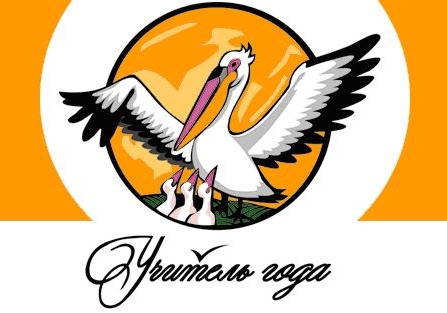 Всероссийский конкурс
«Учитель года - 2015»
Конкурсное задание«Методический семинар»
Тема:
Развитие познавательной активности
школьников и их самореализация посредством
организации  исследовательской деятельности
Гвоздева Ольга Алексеевна,
учитель биологии
ГБОУ НАО «СШ п. Искателей»
Государственное бюджетное общеобразовательное учреждение ненецкого автономного округа «Средняя школа п. Искателей»

Школа была построена по инициативе начальника нефте- и газоразведовательной экспедиции № 5 Ардалина Михаила Семеновича в 1975 году.
Особенности школы:
 ученический состав многонациональный и многоконфессиональный;
 на территории микрорайона расположены учреждения, являющиеся социальными партнерами, с которыми осуществляется сетевое взаимодействие (ДШИ «Звездочка», ДЮСШ, ДК «Созвездие», детская поселковая библиотека);
 сетевое взаимодействие в рамках исследовательской деятельности с ЗАО «Кристмас+», ФГУ ГПЗ «Ненецкий» (государственный природный заповедник);
 в 2011 году открыты профильные классы как результат реализации программы «Школа-ВУЗ-Предприятие»: школа п. Искателей, Ухтинский Государственный Технический университет, ОАО Роснефть.
Педагогический стаж 15 лет
Высшая квалификационная категория
Закончила ПГУ им. М.В. Ломоносова (1999 г.)
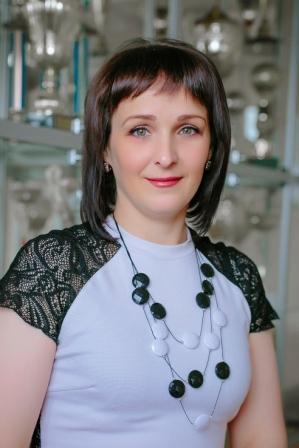 Чтобы озарять светом других, нужно носить солнце в себе!
ГБОУ НАО «СШ п. Искателей»
Трехстороннее сотрудничество:
«Школа-вуз-предприятие»
С учреждениями дополнительного образования
В рамках исследовательской деятельности
Сетевое взаимодействие
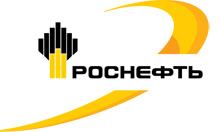 ЗАО «Кристмас+»
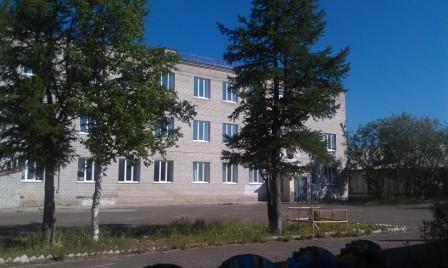 Роснефть-классы
ФГУ ГПЗ «Ненецкий»
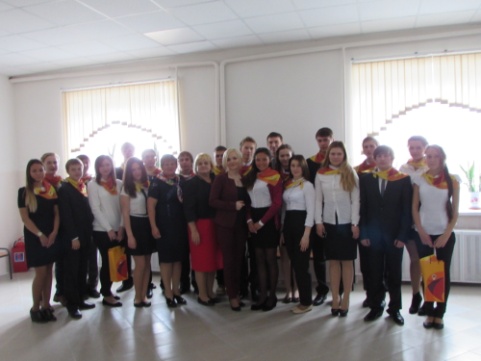 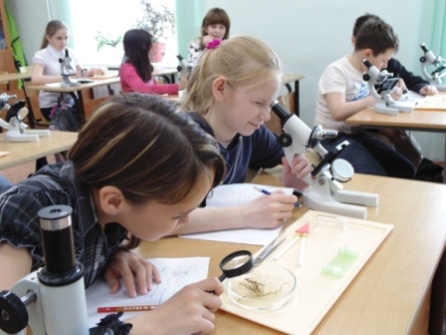 Состав школы
Многонациональность
Многоконфессиональность
Решаемая проблема
Реальная практика учителя – сплошной эксперимент
Гипотеза 
Выпускник современной школы станет успешным, если он умеет:
Самостоятельно критически мыслить
Быть коммуникабель-ным, контактным в различных социальных группах
Адаптироваться в меняющихся жизненных ситуациях
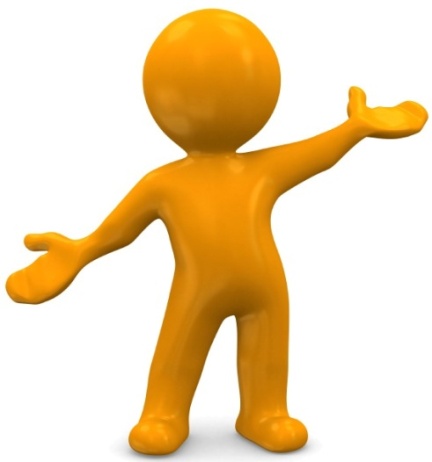 Самоорганизация
Ценностно-
смысловая
Саморазвитие
Информационная
Познавательная
Коммуникативная
Ключевые компетентности
Актуальность опыта
обусловлена потребностями современного общества
Противоречия между:
Теоретическая база
Цель
Результат
Создание психологически-комфортной атмосферы
Условия для достижения поставленной
цели
Технологии
Содержание деятельности (биология, химия, физика, география)
Формы организации познавательной деятельности,
методы, средства
Ведущая педагогическая идея
Создание оптимальных условий, обеспечивающих становление активной позиции и самореализации ученика в овладении универсальными методами познания окружающего мира
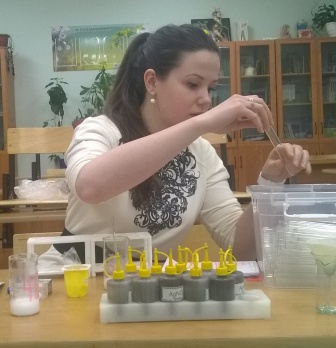 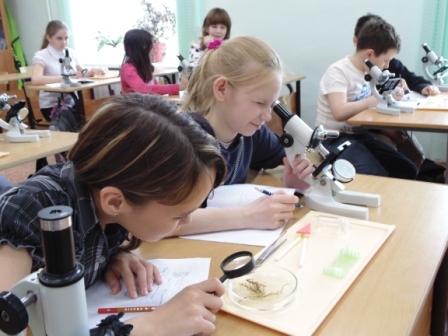 Технология опыта
Развитие познавательной активности и самореализация обучающихся  при изучении биологии  посредством организации исследовательской деятельности
Цель:
Изучить психолого-педагогическую литературу по данной теме, познакомиться с опытом внедрения исследовательских методов и приемов  в процесс  обучения, изучить  методологические принципы  управления исследовательской деятельностью учащихся
Создать  условия  для  формирования у учащихся   основ  исследовательской  культуры
Внедрить в педагогическую практику  такую организацию учебного процесса, которая  способствовала бы развитию различных видов мыслительной, речевой деятельности, формированию исследовательского поведения
Создать условия для стимулирования самообучаемости школьника
Задачи:
Умение осуществлять конструирующую и прогнозирующую рефлексию по результату и способу действия
Целеполагание, аналитические, прогностические умения, осуществление проектно-конструкторских, экспериментальных действий и прогнозирующий контроль по результату и способу действия
Рефлексивный
Технико-технологический компонент
Умения инициативного сотрудничества, взаимодействия, управления коммуникацией
Умение обосновать и сформулировать: актуальность-цель-задачи-объект-предмет-гипотезу-методы исследования-значимость результатов
Исследовательская культура личности
Коммуникативный
Методологический
компонент
Личностный
Информационный
Интеллектуальные качества («зоркость ума», гибкость, аналитичность, логичность, системность мышления). Трудовые качества (целеустремленность, организованность, стремление к самосовершенствованию). Эмоциональность.
Умения сформулировать запрос, поиск; интерпретация, обработка (сворачивание и разворачивание, построение логико-смысловых схем) информации
Первичный этап
Начальное формирование комплекса исследовательских и проектных компетенций
Текущая рефлексия.
Осознание способов действия, обнаружение ее смысловых особенностей. Формы образовательной рефлексии: устное обсуждение, письменное анкетирование, графическое изображение происходящих изменений на протяжении этапа исследования
Вторичный этап
Становление исследовательских компетенций
Текущая рефлексия.
Умения анализировать индивидуальную предметную деятельность и ее продукт, формулировать полученные результаты, корректировать цели дальнейшей работы и свой образовательный путь
Третичный этап
Оценочно-рефлексивный
Текущая рефлексия.
Осмысление учеником собственных действий, анализ примененных им способов деятельности, выстраивание будущей деятельности исходя из особенностей деятельности предыдущей
Некоторые приемы формирования исследовательской культуры учащихся
Умение видеть проблемы
Умение выдвигать гипотезы
«Посмотрите на мир чужими глазами»
«Сколько значений у предмета»
«Назовите как можно больше признаков предмета (явлений)»
«Наблюдение – выявление проблемы»
«Наблюдение очевидного»
«Тема одна – сюжетов много»
«Провокационные идеи»
«Упражнения на обстоятельства»
«Обсуждение известных гипотез»
«Найдите возможную причину события»
Умение задавать вопросы
Система упражнений по «спирали» креативной постановки вопросов (Ландау Э.)
описательный (кто, как, что, где, когда);
 казуальный (почему кто, как, что делает);
 субъективный (что я чувствую, что я знаю);
  воображаемый (что было бы, если бы);
 оценочный (что правильно, что нет);
вопрос, ориентируемый на будущее (куда дальше?)
Реализация принципа интеграции
Межпредметные погружения
Физика 
Химия
Внеурочная деятельность
Межпредметные проекты
Интегрированные уроки
Урочная деятельность
Биология
Интегрированные задания
Межпредметные проблемные ситуации
Элективный курс
Индивидуальная работа
Проектная и исследовательская деятельность
География 
Экология
Подготовка к олимпиадам
Реализация принципа интеграции
Результативность участия школьников в конкурсах
Всероссийская дистанционная викторина «Удивительный мир насекомых»
Всероссийский дистанционный блиц-турнир «Росток»
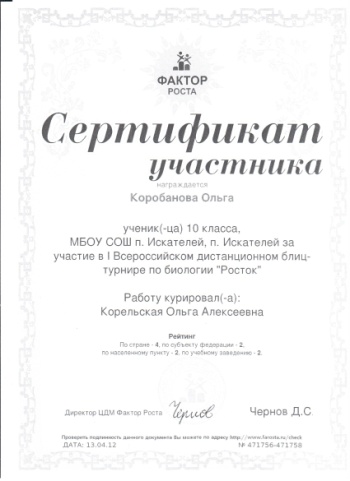 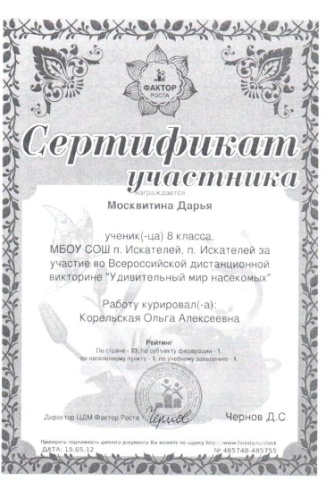 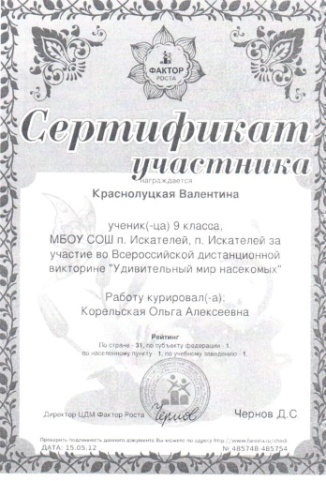 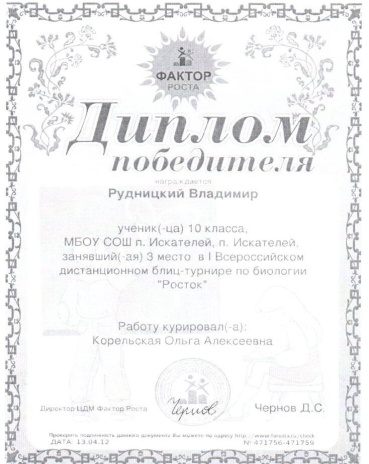 Результативность участия школьников в конференциях
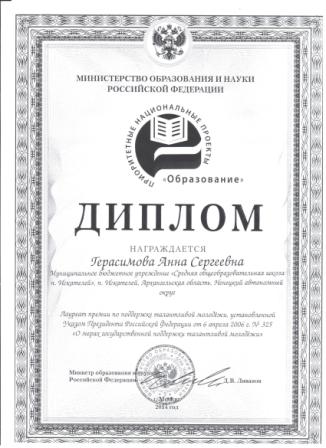 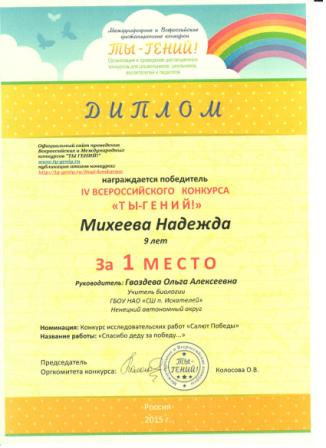 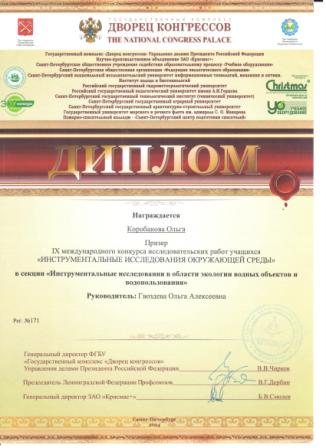 Результаты диагностики
Диагностика уровня творческих способностей учащихся
Диагностика уровня познавательной активности
Диагностика уровня исследовательских умений
Список используемой литературы и сетевых ресурсов
Алексеев А.Г., Леонтович А.В., Обухов А.С., Фомина Л.Ф. Концепция развития исследовательской деятельности учащихся// Исследовательская работа школьников. – 2002. – №1. С.24-34.
Леонтович А.В. Исследовательская деятельность учащихся: Сборник статей. М.: МГДД (Ю) Т: 2003.
Леонтович А,В, Модель научной школы и практика организации исследовательской деятельности / А,В, Леонтович // Развитие исследовательской деятельности учащихся: методический сборник. М.: Народное образование, 2001. 272 с.
Мухамбетова, А.Б. Диагностика развития исследовательских умений по биологии / А.Б. Мухамбетова, Н.М. Семчук // Материалы по изучению Чеченской Республики. Выпуск 2. – Назрань, 2007. – С. 103-116.
Мягкова А.Н. и др. Организация учебной деятельности школьников на уроках биологии. – М.: Просвещение, 1988.
Попкова Е.В. (Гелясина Е.В.) Феномен технико-технологической культуры: сущность и содержание / Е.В. Попокова, О.С. Аранская. Современные тенденции трудового образования и воспитания молодежи: Материалы респ. науч.- практ. конф., Витебск, 1 дек.1999 г./ ВГУ им. П.М. Машерова. Витебск: Изд-во ВГУ, 2000. С. 49-55.
Поддъяков А.Н. Общие представления об исследовательском поведении и его значение // Исследовательская работа школьников. – 2002. – №1.
Савенков А.И. Исследовательское обучение и проектирование в современном образовании//Исследовательская работа школьников. 2004. № 1. С. 22-32)
Федоровская Е.Д. Увлеченность в структуре исследовательской одаренности // Одаренный ребенок. 2011. №1. С. 16-31.
http://festival.1september.ru/articles/571297/pril9.doc  - методика определения уровня познавательной активности и творческих способностей учащихся (авторы М.И. Рожков, Ю.С. Тюннинков, Б.С. Алишев, Л.А. Волович).
http://ecsocman.hse.ru/data/2011/05/02/1268027484/40-42.pdf - Медведева М.В. Методика определения уровня познавательной активности обучающихся.